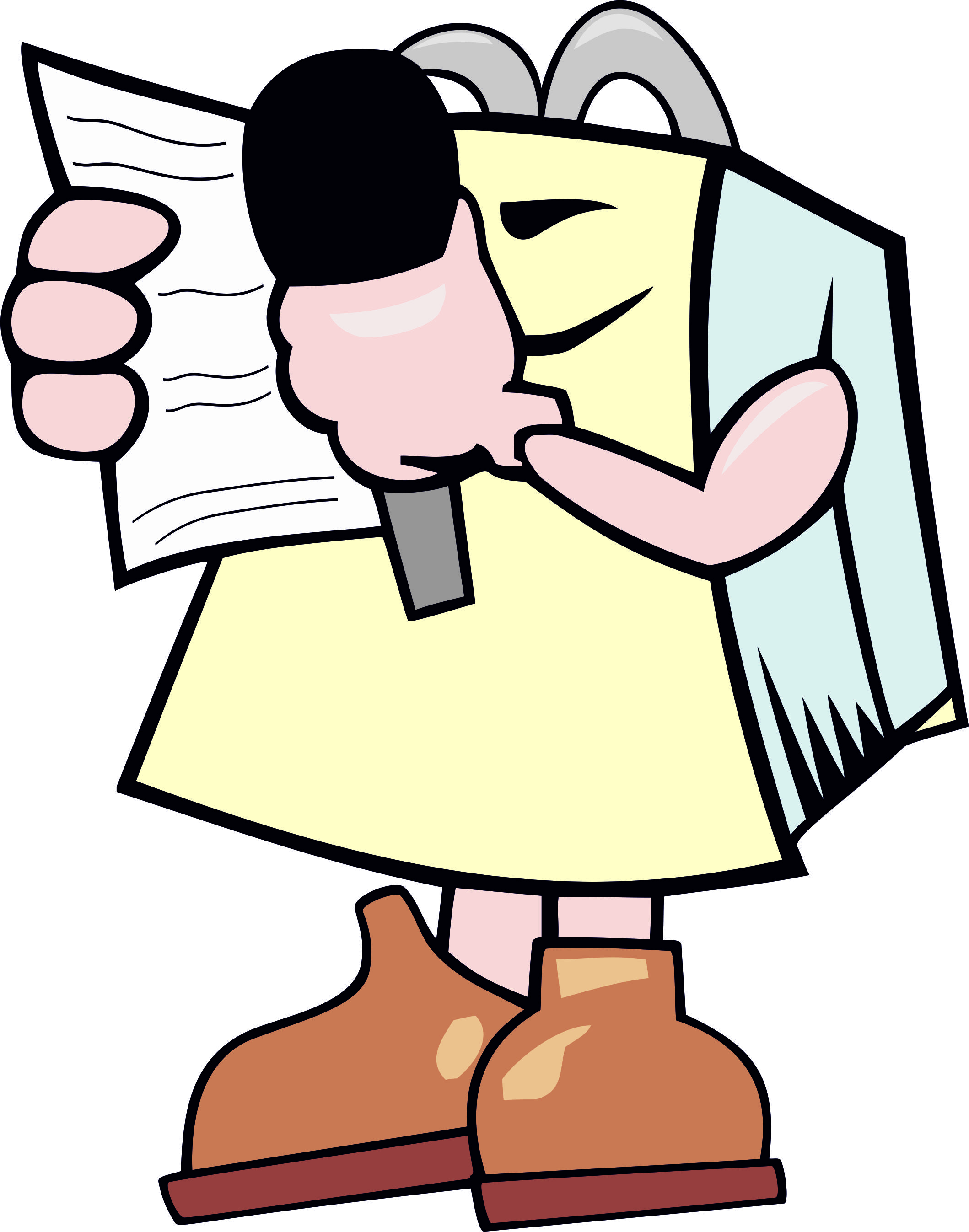 Челябинское региональное отделение Общероссийской общественной детской организации «Лига юных журналистов»

Медиаобразовательный проект 

«Медиадайвинг: погружение в глубинку»
Цель проекта – создание условий для самореализации и развития способностей молодежи в сфере медиа, формирование медиакомпетенций, организация медиаобразовательной деятельности на основе социокультурных, духовно-нравственных ценностей российского общества и государства, а также формирование у молодежи гражданской идентичности, патриотизма через участие в пресс-турах по городам и районам Челябинской области и выпуск медиапродукции
Задачи проекта: 

 1. Производство и продвижение в информационной среде контента, направленного на укрепление гражданской идентичности и духовно-нравственных ценностей учащейся молодежи, формирование активной жизненной позиции и патриотичного отношения к Родине, родному краю. 

2. Поддержка талантливых авторов школьных и студенческих СМИ, повышение их профессионального уровня, формирование универсальных журналистских навыков и 
компетенций, позволяющих самостоятельно создавать медиапродукты

3. Организация и проведение фестивалей, конкурсов, слетов, семинаров, мастер-классов, для корреспондентов школьных и студенческих медиа.
Участники проекта: 

 1. Подростки, молодежь и студенты в возрасте от 14 до 18 лет, юнкоры детских СМИ Челябинской области

2. Специалисты региональных и федеральных СМИ

3. Медиаволонтеры и эксперты
Методы обучения: практико-ориентированная схема реализации медиаобразовательного проектаФорматы обучения:1. Проведение 4 семинаров по тревел-журналистике с участием специалистов в сфере медиа региональных и федеральных СМИ.2. Организация мастерских на слетах и фестивалях по направлениям, формирование медиакомпетенций в сфере тревел-журналистки с целью создания позитивного медиаконтента по итогам пресс-туров в города и районы области.3. Организация пресс-туров, формирование прочных знаний о родном крае, позволяющих юнкорам транслировать полученные знания, способствовать укреплению гражданской идентичности и духовно-нравственных ценностей учащейся молодежи, формированию активной жизненной позиции и патриотичного отношения к Родине, родному краю.
Ключевые мероприятия проекта:1. Проведение 4 семинаров и вебинаров по тревел-журналистике с участием специалистов региональных и федеральных СМИ, формирование универсальных журналистских навыков и компетенций, позволяющих создавать собственный позитивный медиаконтент.2. Организация и проведение 6 пресс-туров в города и районы Челябинской области: Еткульский, Нагайбакский, Аргаяшский районы, города Ашу, Сатку, Кыштым.3. Организация и проведение ХХI слета юнкоров шахтерских городов4. Организация и проведение ХХХI регионального фестиваля детской прессы «Журналина»5. Поддержка функционирования информационного портала юных журналистов Челябинской области «Читай и Пиши», где собственные аккаунты имеют свыше 50 детских редакций.
Партнеры проекта: Союз журналистов Челябинской областиАссоциация городских и районных газет Челябинской области «Пресса»
ФОРМИРУЕМЫЕ НАВЫКИ И УМЕНИЯ:освоение жанров, методов и приемов тревел-журналистики, формирование универсальных медиакомпетенций, позволяющих создавать медиапродукцию для различных платформ;использовать знакомство с городами и районами региона для приобретения позитивного опыта и знаний, понимания своеобразия территорий, культуры и традиций жителей Челябинской области;производить и продвигать в информационной среде контент, направленный на укрепление гражданской идентичности и духовно-нравственных ценностей учащейся молодежи, формирование активной жизненной позиции и патриотичного отношения к Родине, родному краю.
Планируемые результаты проекта:

1. Повышение уровня медиакомпетентности и медиаграмотности  юнкоров; формирование универсальных профессиональных навыков в сфере медиа, практическое их применение;

2. Освоение базовых методик тревел-журналистки, создание материалов о родном крае и их трансляция на целевую подростковую группу; 

3. Повышение мотивации в профессиональном росте и самоопределении

4. Выработка механизма межпоколенческого диалога между юнкорами и жителями региона, кто прославил своими достижениями города и районы области, формирование у молодежи гражданской идентичности, патриотизма, социокультурных, духовно-нравственных ценностей российского общества и государства.

5. В мероприятиях проекта примут участие учреждения из 14 муниципальных образований, 525 человек, 22 детских редакции. Образовательные услуги получат 5000 человек.
Информационные ресурсы ПРОЕКТА:

Информационный портал юных журналистов Челябинской области «Читай и Пиши» (chip74.ru)

Группа ВКонтакте «Мы – дети Журналины» (https://vk.com/journalina)

Сайт Союза журналистов Челябинской области (https://pressunion.ru/)

Детские газеты и студии Челябинской области (более 50 изданий)
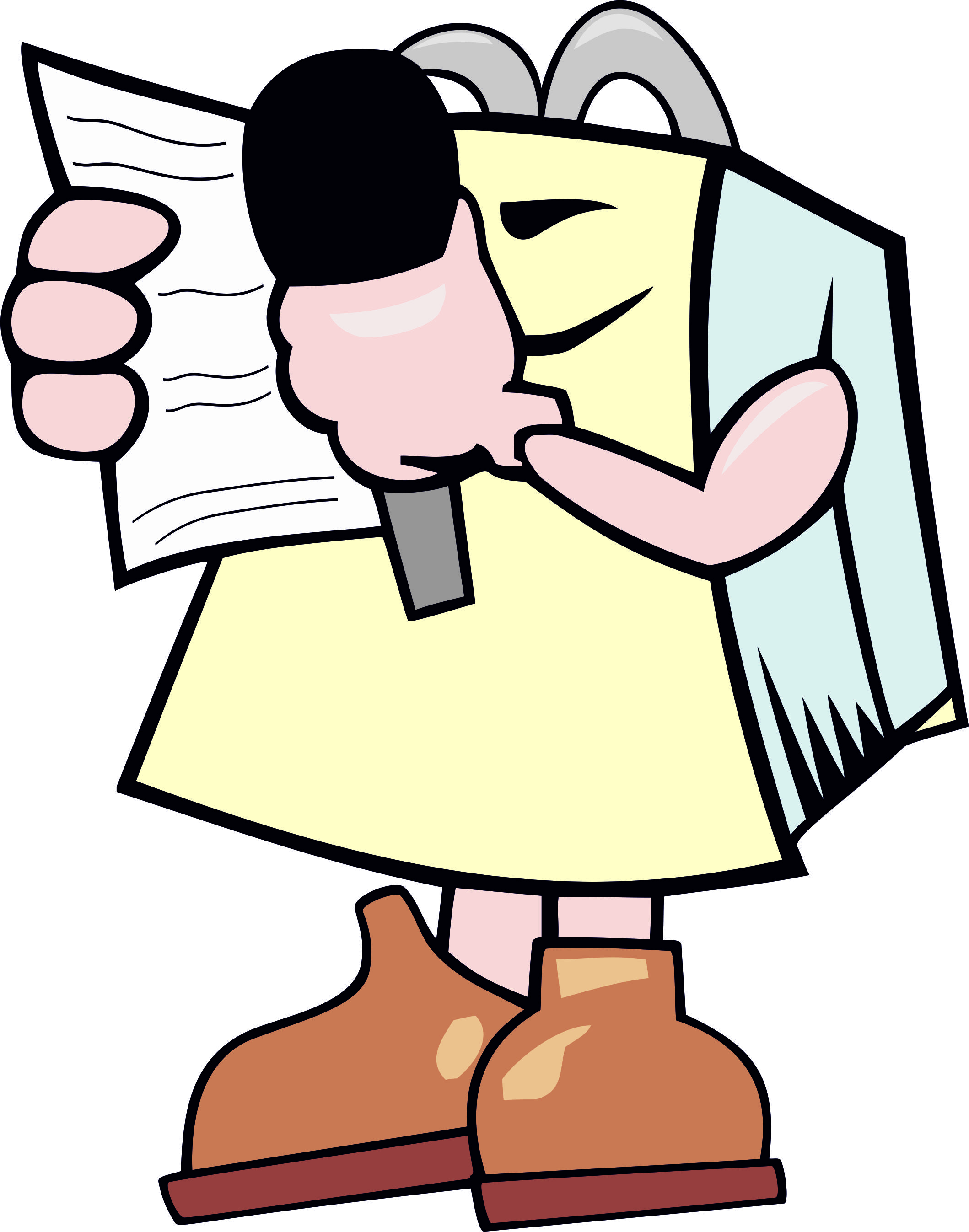